生物化工学科毕业论文答辩模板
目录
1.研究背景及意义
2.研究过程与方法
3.文献综述与反思
4.论文总结与感恩
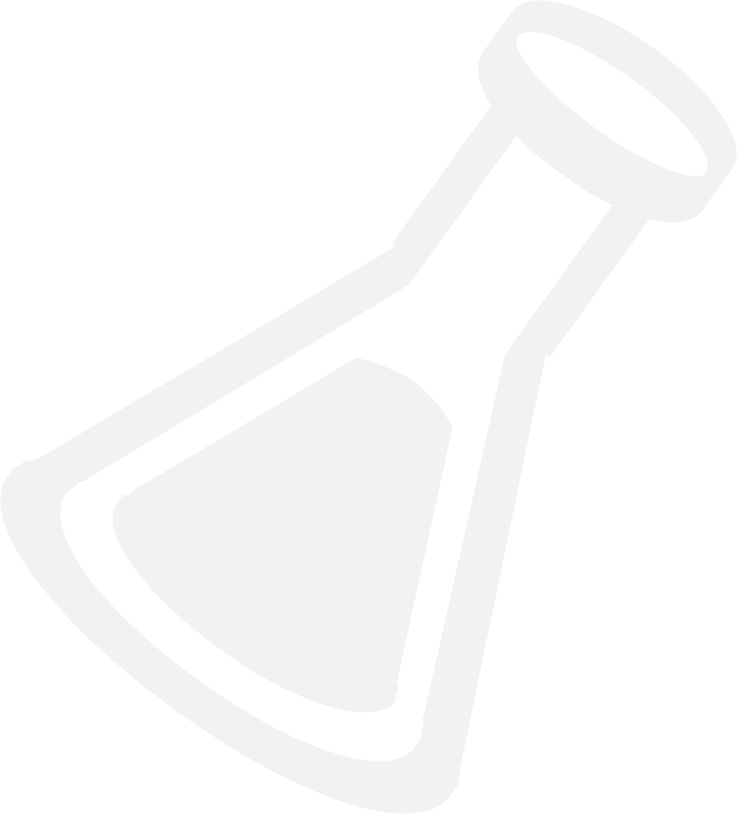 1.研究背景及意义
单击添加标题
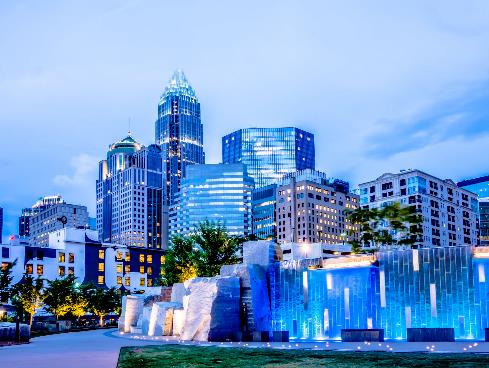 单击编辑标题
单击此处编辑您要的内容，建议您在展示时采用微软雅黑字体，本模版所有图形线条及其相应素材均可自由编辑、改色、替换。更多使用说明和作品请详阅模版最末的使用手册。
单击编辑标题
单击编辑标题
单击编辑标题
单击编辑标题
单击编辑标题
单击编辑标题
单击此处可编辑内容
单击此处可编辑内容
单击此处可编辑内容
单击此处可编辑内容
单击此处可编辑内容
单击此处可编辑内容
单击添加标题
单击编辑标题
单击编辑标题
单击编辑标题
单击编辑标题
单击编辑标题
单击编辑标题
单击此处可编辑内容，根据您的需要自由拉伸文本框大小
单击此处可编辑内容，根据您的需要自由拉伸文本框大小
单击此处可编辑内容，根据您的需要自由拉伸文本框大小
单击此处可编辑内容，根据您的需要自由拉伸文本框大小
单击此处可编辑内容，根据您的需要自由拉伸文本框大小
单击此处可编辑内容，根据您的需要自由拉伸文本框大小
单击编辑标题
单击此处编辑您要的内容，建议您在展示时采用微软雅黑字体，本模版所有图形线条及其相应素材均可自由编辑、改色、替换。更多使用说明和作品请详阅模版最末的使用手册。
关键词
单击编辑标题
单击此处编辑您要的内容，建议您在展示时采用微软雅黑字体，本模版所有图形线条及其相应素材均可自由编辑、改色、替换。更多使用说明和作品请详阅模版最末的使用手册。
关键词
关键词
单击编辑标题
客户评价
效果评估
活动执行
前期筹划
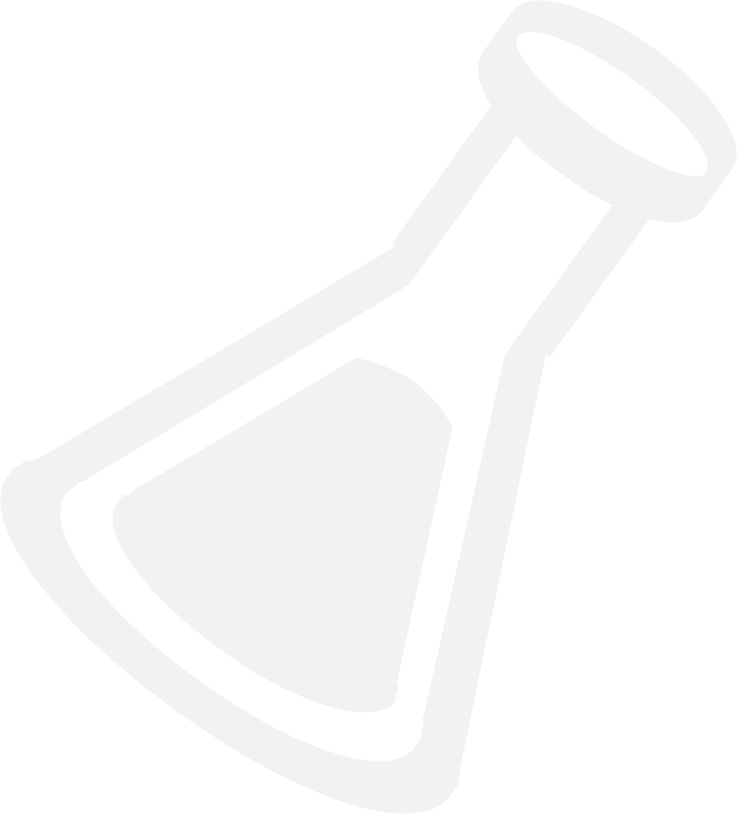 2.研究过程与方法
单击编辑标题
01
我们工作室致力于专业PPT模板的发布，课件及汇报PPT的美化。
02
我们工作室致力于专业PPT模板的发布，课件及汇报PPT的美化。
03
我们工作室致力于专业PPT模板的发布，课件及汇报PPT的美化。
04
我们工作室致力于专业PPT模板的发布，课件及汇报PPT的美化。
单击编辑标题
单击编辑标题
单击编辑标题
单击此处可编辑内容，根据您的需要自由拉伸文本框大小
单击此处可编辑内容，根据您的需要自由拉伸文本框大小
单击编辑标题
单击编辑标题
单击此处可编辑内容，根据您的需要自由拉伸文本框大小
单击此处可编辑内容，根据您的需要自由拉伸文本框大小
单击编辑标题
请在这里输入您的内容，并建议您将字体设置为微软雅黑。本模板中元素可移动、改色、编辑。祝您生活愉快
请在这里输入您的内容，并建议您将字体设置为微软雅黑。本模板中元素可移动、改色、编辑。祝您生活愉快
请在这里输入您的内容，并建议您将字体设置为微软雅黑。本模板中元素可移动、改色、编辑。祝您生活愉快
请在这里输入您的内容，并建议您将字体设置为微软雅黑。本模板中元素可移动、改色、编辑。祝您生活愉快
请在这里输入您的内容，并建议您将字体设置为微软雅黑。本模板中元素可移动、改色、编辑。祝您生活愉快
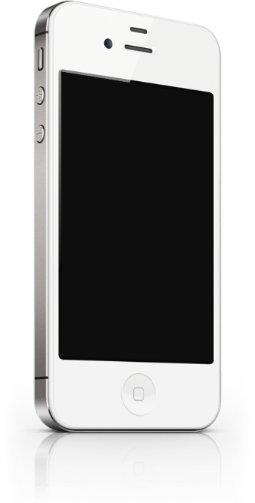 单击此处添加标题
我们工作室致力于专业PPT模板的发布，并为您提供专业的PPT个性定制服务。
我们工作室致力于专业PPT模板的发布，并为您提供专业的PPT个性定制服务。
我们工作室致力于专业PPT模板的发布，并为您提供专业的PPT个性定制服务。
我们工作室致力于专业PPT模板的发布，并为您提供专业的PPT个性定制服务。
我们工作室致力于专业PPT模板的发布，并为您提供专业的PPT个性定制服务。
关键词
关键词
关键词
关键词
单击此处添加简要描述
单击此处添加简要描述
单击此处添加简要描述
单击此处添加简要描述
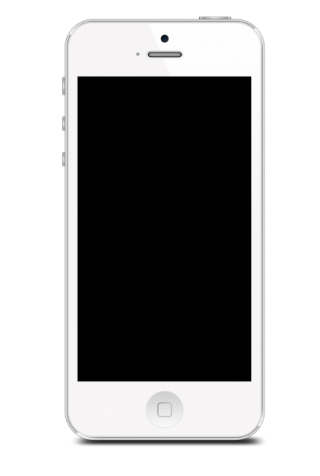 单击编辑标题
单击此处添加标题
单击此处添加标题
我们工作室致力于专业PPT模板的发布，课件及汇报PPT的美化，并为您提供专业的PPT个性定制服务。
我们工作室致力于专业PPT模板的发布，课件及汇报PPT的美化，并为您提供专业的PPT个性定制服务。
关键词
关键词
关键词
关键词
单击此处添加简要描述
单击此处添加简要描述
单击此处添加简要描述
单击此处添加简要描述
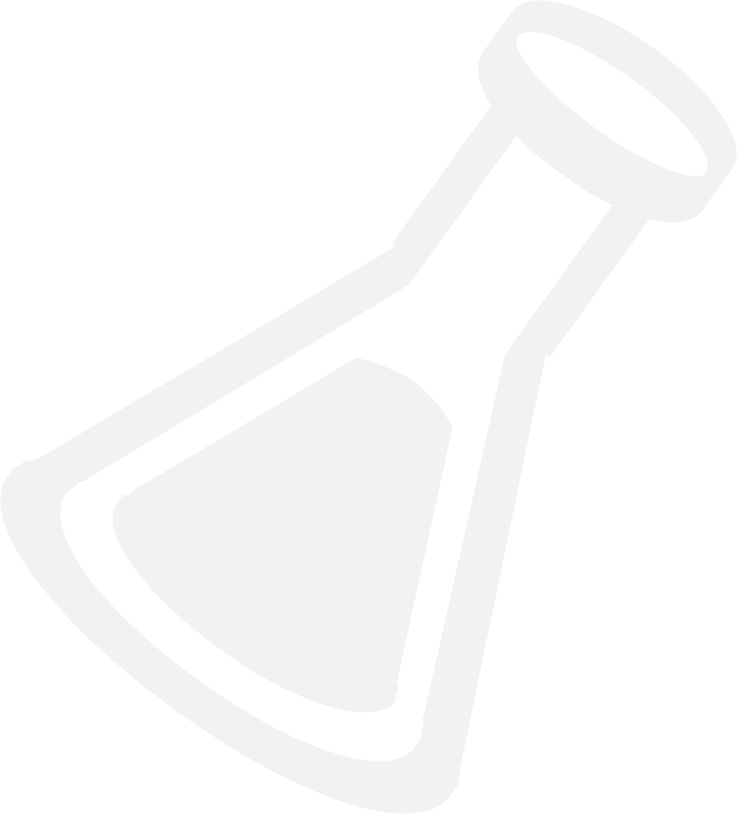 3.文献综述与反思
单击编辑标题
04
03
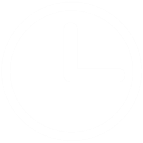 02
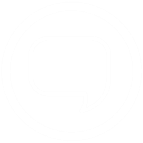 01
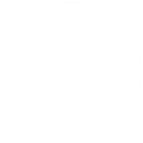 我们工作室致力于专业PPT模板的发布
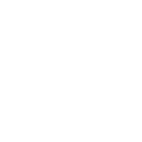 我们工作室致力于专业PPT模板的发布
我们工作室致力于专业PPT模板的发布
我们工作室致力于专业PPT模板的发布
单击编辑标题
添加标题
添加标题
我们工作室致力于专业PPT模板的发布，并为您提供专业的PPT个性定制服务
我们工作室致力于专业PPT模板的发布，并为您提供专业的PPT个性定制服务
添加标题
添加标题
我们工作室致力于专业PPT模板的发布，并为您提供专业的PPT个性定制服务
我们工作室致力于专业PPT模板的发布并为您提供专业的PPT个性定制服务
添加标题
添加标题
我们工作室致力于专业PPT模板的发布，并为您提供专业的PPT个性定制服务
我们工作室致力于专业PPT模板的发布，并为您提供专业的PPT个性定制服务
单击编辑标题
添加标题
添加标题
我们工作室致力于专业PPT模板的发布，课件及汇报PPT的美化，并为您提供专业的PPT个性定制服务。
我们工作室致力于专业PPT模板的发布，课件及汇报PPT的美化，并为您提供专业的PPT个性定制服务。
我们工作室致力于专业PPT模板的发布，课件及汇报PPT的美化，并为您提供专业的PPT个性定制服务。
我们工作室致力于专业PPT模板的发布，课件及汇报PPT的美化，并为您提供专业的PPT个性定制服务。
添加标题
添加标题
单击此处添加标题
我们工作室致力于专业PPT模板的发布，课件及汇报PPT的美化，并为您提供专业的PPT个性定制服务。我们秉承“给您演示的光和热”的理念，为您分担职场压力,让您的每一次亮相都信心澎湃。
单击编辑标题
添加标题
添加标题
我们工作室致力于专业PPT模板的发布
我们工作室致力于专业PPT模板的发布
添加标题
添加标题
我们工作室致力于专业PPT模板的发布
我们工作室致力于专业PPT模板的发布
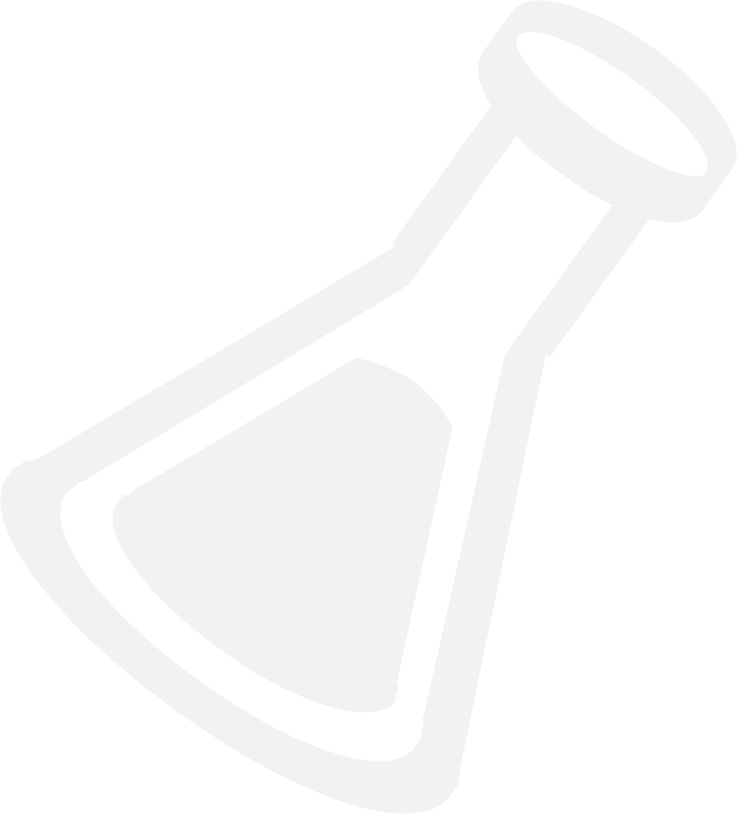 4.论文总结与感恩
单击编辑标题
单击添加标题
我们工作室致力于专业PPT模板的发布，课件
单击添加标题
我们工作室致力于专业PPT模板的发布，课件
单击添加标题
我们工作室致力于专业PPT模板的发布，课件
单击添加标题
我们工作室致力于专业PPT模板的发布，课件
单击添加标题
我们工作室致力于专业PPT模板的发布，课件
单击编辑标题
单击编辑标题
单击此处可编辑内容，根据您的需要自由拉伸文本框大小
单击编辑标题
单击此处可编辑内容，根据您的需要自由拉伸文本框大小
单击编辑标题
单击此处可编辑内容，根据您的需要自由拉伸文本框大小
单击编辑标题
单击输入标题
单击输入标题
请在这里输入您的内容，并建议您将字体设置为微软雅黑
请在这里输入您的内容，并建议您将字体设置为微软雅黑
2017
单击输入标题
单击输入标题
请在这里输入您的内容，并建议您将字体设置为微软雅黑
请在这里输入您的内容，并建议您将字体设置为微软雅黑
单击编辑标题
Leadership
单击编辑标题
单击此处编辑您要的内容，建议您在展示时采用微软雅黑字体，本模版所有图形线条及其相应素材均可自由编辑、改色、替换。更多使用说明和作品请详阅模版最末的使用手册。
Team Work
Strategy